Intern kampanj påAlla hjärtans dag den 14 februari
Ett gyllene tillfälle att sprida glädje och uppskattning kollegor emellan!
Budskapen

Tillsammans får vi Haninges hjärta att slå
Vi arbetar för att få företag att växa och människor att finna bostad, arbete och livskvalitet. Vi bygger ett långsiktigt hållbart samhälle och värnar om miljön för att ge trygghet till kommande generationer. 
Det är vi tillsammans som får Haninges hjärta att slå.

#viärhaninge
Hashtagen som blivit vedertagen både internt och externt.
Komplimangskort
För att få komplimangerna att flöda i Haninge kommun kommer vi sprida massor med komplimangskort runt om i våra verksamheter – bara att fylla i och ge bort. De kommer att ligga på alla fikabord och i alla verksamheter
Nyhet på HINT
Kommundirektören uppmanar oss alla att använda korten.
(Kort att printa eller mejla kommer också finnas där)
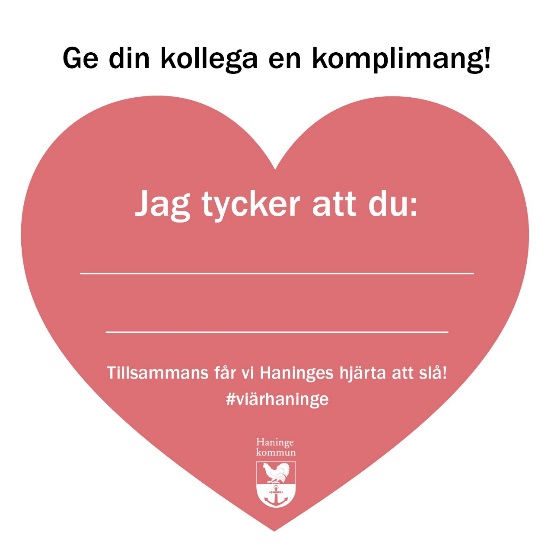 Vi dekorerar i huset
Dekaler på golvet och väggar vid hissar och trappa:
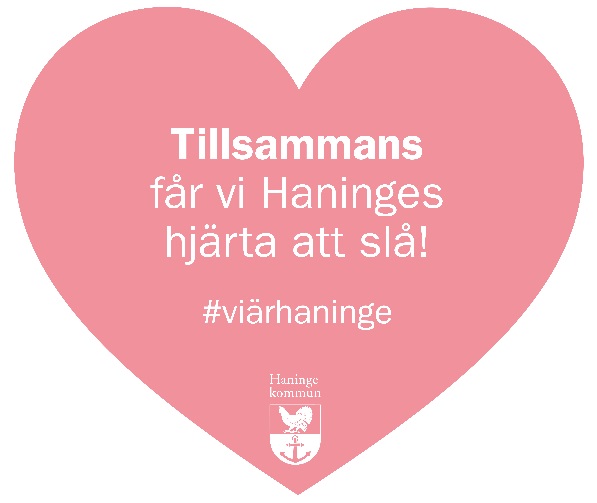 Rekryteringsmässan hålls i ljusgården samma dag
Ett gyllene tillfälle att sprida arbetsgivarvarumärket, därför dekorerar vi så vår interna kampanj syns för besökarna i ljusgården:
Ballonger vid blomlådorna
Hjärtklistermärken på glaset i hissarna
Komplimangskorten ligger på alla Haninge kommuns bord på rekryteringsmässan
Ringar på vattnet
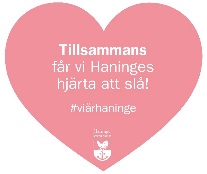 Vi hoppas på att den interna stoltheten sprids externt med dessa LinkedIn-, facebook-, och instagramvänliga hjärtan.
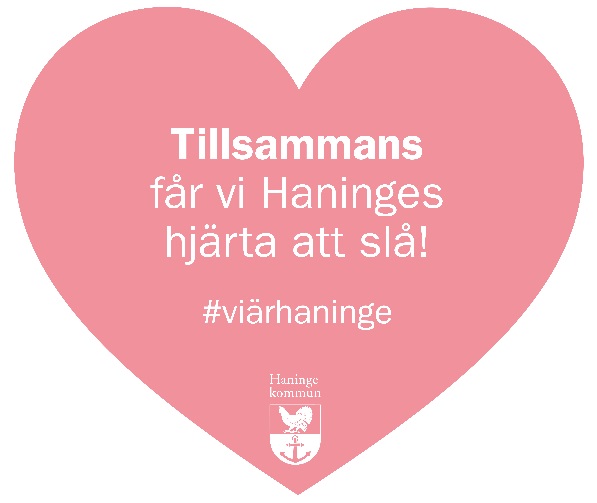 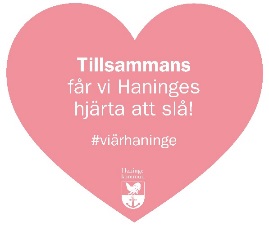 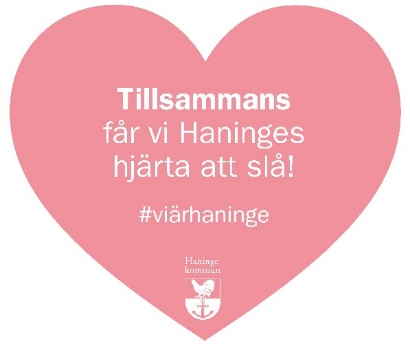 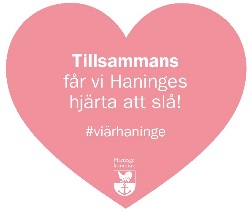